Saying what there is around you and describing it
SER – ‘es’ [revisited] and ‘son’
‘Hay’ vs ‘tiene’ [revisited]
SSCs [ga], [go], [gu]
Y7 Spanish
Term 1.2 - Week 4 - Lesson 21
Nick Avery / Rachel HawkesArtwork: Mark Davies

Date updated: 16/08/21
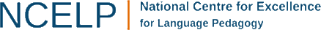 [Speaker Notes: Learning outcomes (lesson 1):
Introduction of ‘son’
Consolidation of ‘es’, ‘hay’ and ‘tiene’
Introduction of SSC [ga], [go], [gu]
Word frequency (1 is the most frequent word in Spanish): 
7.1.2.4 (introduce) son [ser-7]; pequeño [202]; bueno [98]; malo [368]; famoso [997]; bonito [891]; feo [2373]; rico¹ [398]; caro [2179]; barato [2164]; antiguo [446] ¿cómo es? [cómo-151]
7.1.2.1 (revisit) no [11]; caminar [514]; estudiar [281]; español¹ [262]; inglés¹ [583]; arte [208]; ciencia(s) [738]; señor¹ [201]; señora¹ [509]; mucho (as adverb only) [41]; pero [30]; verdadero [558]; o [29]; falso [1599]; entiendo [entender-229]; silencio [518]; grupo [200]; perdón [1729]
7.1.1.3 (revisit) ser [7]; soy; eres; es; alegre [2081]; simpático [3349]; guapo [4192]; alto¹ [231]; bajo¹ [236]; y [4]; marca [marcar-993]; correcto [1467]; opción [1175]
Source: Davies, M. & Davies, K. (2018). A frequency dictionary of Spanish: Core vocabulary for learners (2nd ed.). Routledge: London]
ga
regalo
jugar
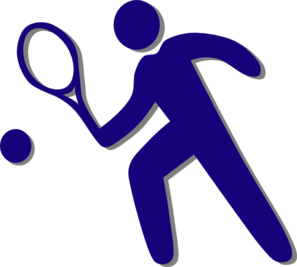 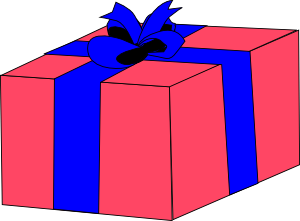 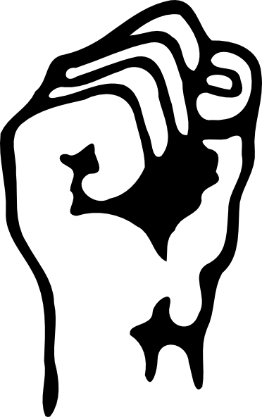 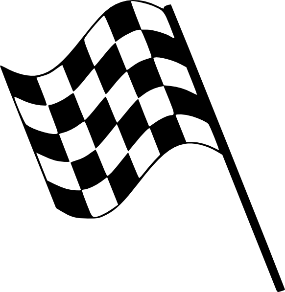 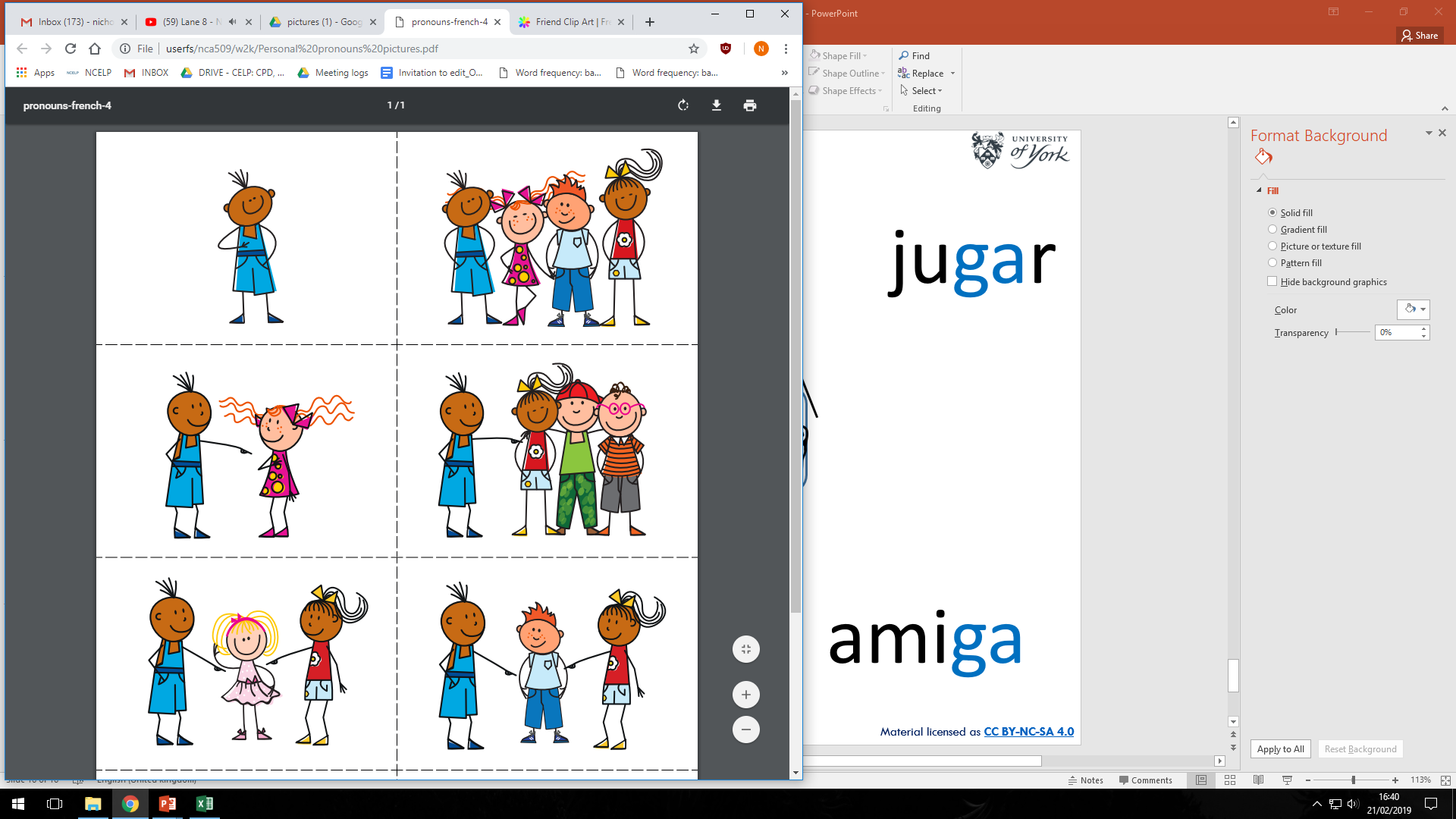 ganar
amiga
gato
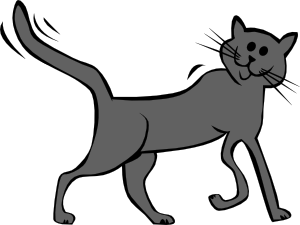 lugar
[place]
[Speaker Notes: Introduce and elicit the pronunciation of the individual SSC ‘ga’ and then the source word again (with gesture, if using).Then present and elicit the pronunciation of the five cluster words.
The cluster words have been chosen for their high-frequency, from a range of word classes, with the SSC (where possible) positioned within a variety of syllables within the words (e.g. initial, 2nd, final etc.). Additionally, we have tried to use words that build cumulatively on previously taught SSCs (see the Phonics Teaching Sequence document) and do not include new SSCs. Where new SSCs are used, they are often consonants which have a similar symbol-sound correspondence in English.]
ga
regalo
jugar
ganar
amiga
gato
lugar
[Speaker Notes: Without the images, students focus this time again closely on the SSC and the cluster words.]
regalo
jugar
ga
ganar
amiga
gato
lugar
[Speaker Notes: Without the images or sound, students have to pronounce the words themselves.]
largo
domingo
go
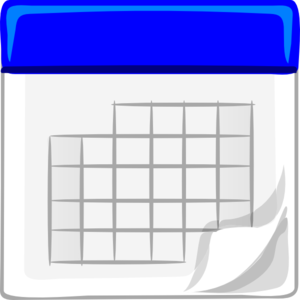 SUNDAY
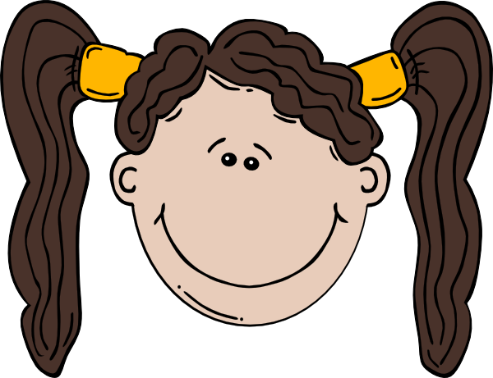 gol
juego (n)
conmigo
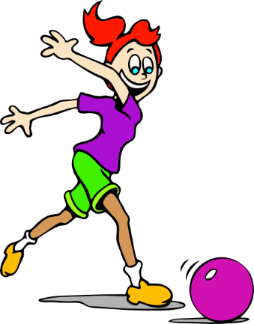 [with me]
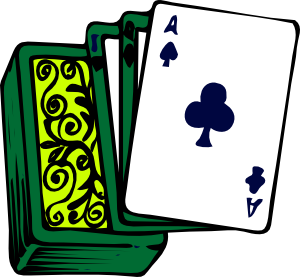 algo
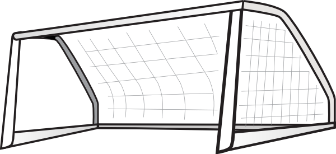 [something]
[Speaker Notes: Introduce and elicit the pronunciation of the individual SSC ‘go’ and then the source word again (with gesture, if using).Then present and elicit the pronunciation of the five cluster words.
The cluster words have been chosen for their high-frequency, from a range of word classes, with the SSC (where possible) positioned within a variety of syllables within the words (e.g. initial, 2nd, final etc.). Additionally, we have tried to use words that build cumulatively on previously taught SSCs (see the Phonics Teaching Sequence document) and do not include new SSCs. Where new SSCs are used, they are often consonants which have a similar symbol-sound correspondence in English.]
largo
domingo
go
gol
juego (n)
conmigo
algo
[Speaker Notes: Without the images, students focus this time again closely on the SSC and the cluster words.]
largo
domingo
go
gol
juego (n)
conmigo
algo
[Speaker Notes: Without the images or sound, students have to pronounce the words themselves.]
gu
¡mucho gusto!
segundo
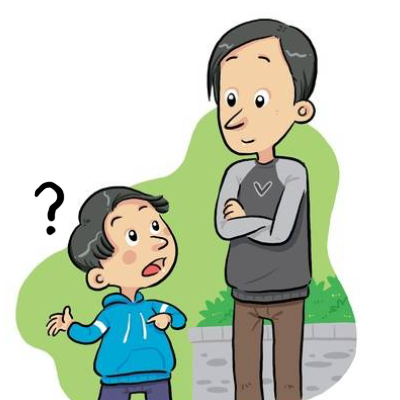 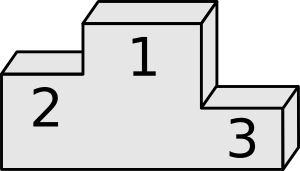 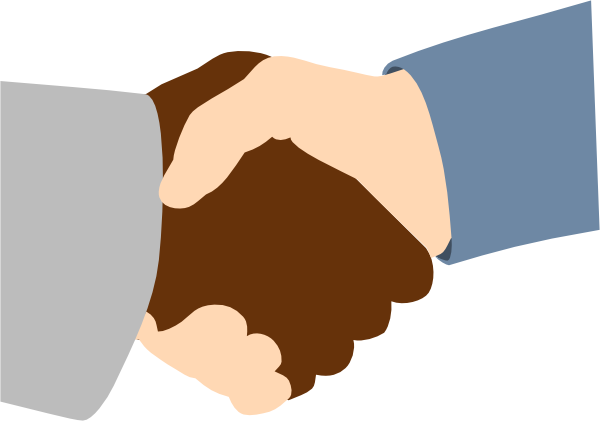 preguntar
[Speaker Notes: Introduce and elicit the pronunciation of the individual SSC ‘gu’ and then the source word again (with gesture, if using).Then present and elicit the pronunciation of the five cluster words.
The cluster words have been chosen for their high-frequency, from a range of word classes, with the SSC (where possible) positioned within a variety of syllables within the words (e.g. initial, 2nd, final etc.). Additionally, we have tried to use words that build cumulatively on previously taught SSCs (see the Phonics Teaching Sequence document) and do not include new SSCs. Where new SSCs are used, they are often consonants which have a similar symbol-sound correspondence in English.]
gu
¡mucho gusto!
segundo
preguntar
[Speaker Notes: Without the images, students focus this time again closely on the SSC and the cluster words.]
gu
¡mucho gusto!
segundo
preguntar
[Speaker Notes: Without the images or sound, students have to pronounce the words themselves.]
escuchar / escribir
Marca ‘GA’, ‘GO’ o ‘GU’.
Escucha.
Escribe la palabra.
Escucha otra vez.
¿Cómo se dice en inglés?
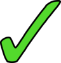 go
conmi___
with me
1
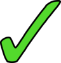 se___ro
gu
sure, safe
2
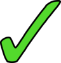 go
___l
goal
3
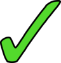 ga
__to
cat
4
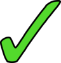 pre___ntar
gu
to ask
5
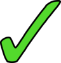 second
se___ndo
gu
6
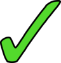 ami__
ga
(female) friend
7
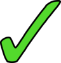 __nar
ga
to win
8
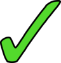 go
lar__
long
9
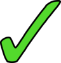 lu___r
ga
place
10
[Speaker Notes: Phonics practice activity
See the next slide for a variation of this activity.

Timing: 7 minutes

Aim: to practise mapping sound to spelling for the SSCs [ga], [go] and [gu]

Procedure:
1. Students write 1-10.
2. Students listen. For each item, they write ‘ga’, ‘go’ or ‘gu’.
3. Afterwards, students translate the words into English.

Notes: These are high-frequency words that some students will acquire incidentally. They are not automatically counted within the core expected learning of 360 words in Y7 (though some will be introduced as vocabulary items). The additional challenge of translating into English shouldn’t be seen as a test, but as an additional opportunity.

Transcript:
Conmigo
Seguro
Gol
Gato
Preguntar
Segundo
Amiga
Ganar
Largo
Lugar

Word frequency (1 is the most frequent word in Spanish): ganar [295]; gato [1728]; amiga [1172]; gol [2069]; conmigo [1256]; largo [1755]; preguntar [219]; segundo [223]; seguro [407]; lugar [144]
Source: Davies, M. & Davies, K. (2018). A frequency dictionary of Spanish: Core vocabulary for learners (2nd ed.). Routledge: London]
escuchar / escribir
Marca ‘GA’, ‘GO’ o ‘GU’.
Escucha.
Escribe la palabra.
Escucha otra vez.
¿Cómo se dice en inglés?
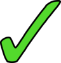 conmigo
with me
1
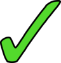 seguro
sure, safe
2
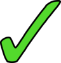 gol
goal
3
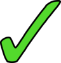 cat
gato
4
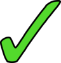 preguntar
to ask
5
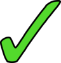 second
segundo
6
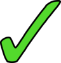 amiga
(female) friend
7
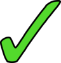 ganar
to win
8
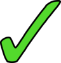 largo
long
9
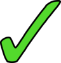 lugar
place
10
[Speaker Notes: Variation: students have to write the whole word.

Transcript:
Conmigo
Seguro
Gol
Gato
Preguntar
Segundo
Amiga
Ganar
Largo
Lugar

Word frequency (1 is the most frequent word in Spanish): ganar [295]; gato [1728]; amiga [1172]; gol [2069]; conmigo [1256]; largo [1755]; preguntar [219]; segundo [223]; seguro [407]; lugar [144]
Source: Davies, M. & Davies, K. (2018). A frequency dictionary of Spanish: Core vocabulary for learners (2nd ed.). Routledge: London]
Vocabulario
hablar
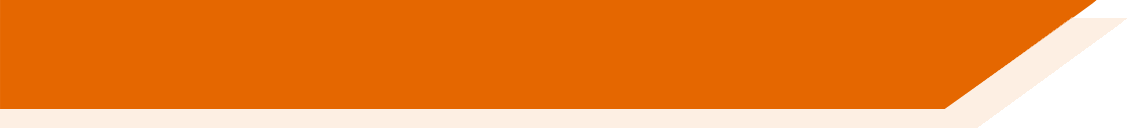 60
Segundos
All of these adjectives also have a feminine form, ending in –a.
0
INICIO
[Speaker Notes: Vocabulario
Timing: 1-4 minutesAim: To reactivate and strengthen vocabulary knowledge.  Procedure:Round 1: Look at the Spanish, recall the English meanings, saying them aloud. [1 minute]Round 2: Look at the English, recall the Spanish meanings, saying them aloud. [1 minute]Repeat for two further minutes, to speed up recall.
Word frequency (1 is the most frequent word in Spanish): son [7 – ser]; pequeño [202]; bueno [98]; malo [368]; famoso [997]; bonito [891]; feo [2373]; rico [398]; caro [2179]; barato [2164]; antiguo [446]  ¿cómo es? [cómo - 151]
Source: Davies, M. & Davies, K. (2018). A frequency dictionary of Spanish: Core vocabulary for learners (2nd ed.). Routledge: London]
 palabras en español
C
bonito
caro
antiguo
A
B
D
F
¿Cómo es?
E
malo
feo
ugly
expensive
H
pretty
I
G
What is he/she/it like?
bad
old, ancient
L
J
K
palabras en inglés 
[Speaker Notes: Vocabulary practice. Game of pairs.

Timing: 5 minutes (slides 14-15)

Aim: to identify the correct Spanish word for each English word 

Procedure:
1. Each letter disappears on click, then is obscured again on second click
2. The teacher can prompt students to say a letter. This can be done in any order.
3. Once all 6 pairs are identified, move on to the next slide.

Notes:
1. This is also a way to practise the alphabet – encourage students to say a letter aloud to reveal the word behind it. (This could also be adapted to practise numbers.)
2. Answers:
A-F: bonito; caro; antiguo; ¿Cómo es?; malo; feo
G-L: ugly; expensive; beautiful; what is he/she/it like?; old; ancient]
 palabras en español
bueno
M
rico
N
son
Ñ
barato
O
famoso
pequeño
Q
P
small, little
R
famous
S
they are (permanent)
T
cheap
U
good
V
rich
W
palabras en inglés 
[Speaker Notes: Snap! Vocabulary practice (continued)

Procedure:
1. As described on previous slide
2. Finish the alphabet (ask students which letters are missing). These are X, Y and Z.

Answers:
M-Q: Bueno; rico; son; barato; famoso; pequeño
R-W: small, little; famous; they are (permanent); cheap; good; rich]
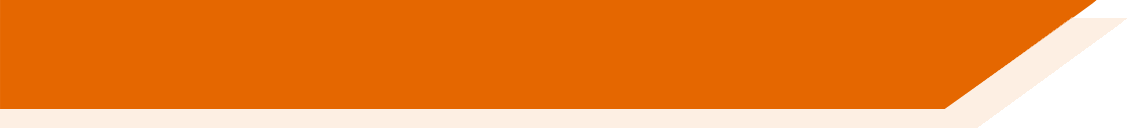 Describing what there is around you:Using ‘es’ and ‘son’
To describe someone or something, Spanish often uses ‘es’.
Hay una casa. Es cara.
 There is a house. It is expensive.
To describe two or more people or things, Spanish often uses ‘son’.
 There are some houses. They are expensive.
Hay unas casas. Son caras.
¡Importante! ‘Es’ and ‘son’ both refer to permanent characteristics.
[Speaker Notes: Grammar explanation slide

Timing: 2 minutes

Note: In learning ‘son’, students also begin to encounter adjectives with plural number marking, e.g. altas. This grammar feature will be fully explained and practised in lesson 2. For now, to avoid overload, students are only expected to understand when to use ‘es’ and ‘son’ correctly, and to understand the meanings of the new adjectives.]
escuchar
Amanda está en España.
Describe tres ciudades: Toledo, Oviedo y León.
Marca la opción correcta.
Escucha otra vez.
Escribe el adjetivo en inglés.
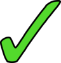 pretty
1
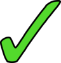 small, little
2
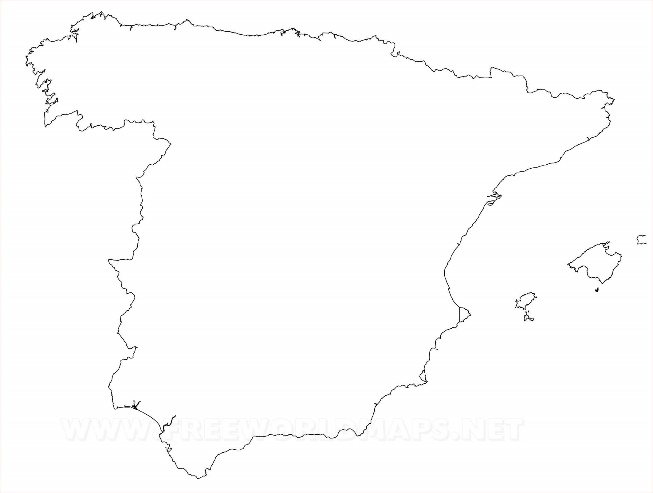 Oviedo
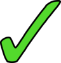 expensive
León
3
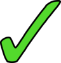 ugly
4
Toledo
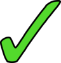 old, ancient
5
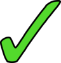 cheap
6
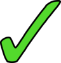 famous
7
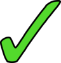 good
8
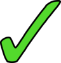 strange
9
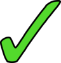 calm, tranquil
10
[Speaker Notes: Listening activity

Timing: 7 minutes

Aim: to practise distinguishing between ‘es’ and ‘son’; to consolidate understanding of the new adjectives

Procedure:
1. Students write 1-10.
2. They listen to each item and write ‘it is’ or ‘they are’.
3. They listen again. This time, they write the adjective in English.
4. Teacher checks answers.

Notes:
Ciudad’ has been practised as a phonics word (T1.1, Week 7). 

Transcript:
Es bonito.
Es pequeño.
Son caros.
Son feos.
Es antiguo.
Son baratos.
Es famoso.
Son buenos.
Es raro.
Son tranquilos.

Image free to use. Retrieved from https://www.freeworldmaps.net/europe/spain/political.html

Word frequency (1 is the most frequent word in Spanish): bonito [891]; pequeño [202]; caro [2179]; feo [2373]; antiguo [446]; barato [2164]; famoso [997]; bueno [98]; raro [1005]; tranquilo [1073]
Source: Davies, M. & Davies, K. (2018). A frequency dictionary of Spanish: Core vocabulary for learners (2nd ed.). Routledge: London]
Lee la segunda frase.
leer
Amanda está en España.
Describe diez ciudades.
Marca la opción correcta.
Marca la opción correcta.
Madrid
En Madrid
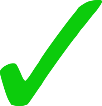 hay un monumento.
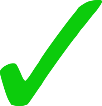 León
En León
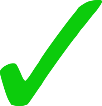 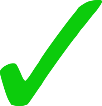 tiene unos parques.
En Mallorca
Mallorca
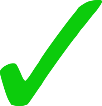 hay una escuela.
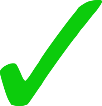 En Málaga
Málaga
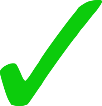 hay unos coches.
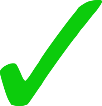 San Sebastián
En San Sebastián
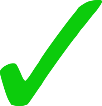 tiene unas casas.
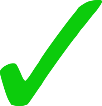 [Speaker Notes: Reading activity [1/2]

Timing: 8 minutes

Aim: to consolidate understanding of the difference between ‘hay’ and ‘tiene’; to continue distinguishing between the meanings of ‘es’ and ‘son’.

Procedure:
1. Students first decide which sentence starter is correct, based on whether the ending includes ‘hay’ or ‘tiene’. 
2. They then decide if the following sentence uses ‘es’ or ‘son’, based on the noun in the preceding sentence. 
3. Once items 1-5 are done, go to next slide for 6-10.

Notes:
1. Check that ‘segunda’ is clear – this was introduced as a phonics practice word earlier in the lesson.
2. Differentiation: higher-achieving groups may be able to complete both parts of the task as they read each item.

Word frequency (1 is the most frequent word in Spanish): monumento [3149]; parque [1354]; escuela [424]; coche [1190]; casa [106]; bonito [891]; pequeño [202]; caro [2179]; antiguo [446]; bueno [98]
Source: Davies, M. & Davies, K. (2018). A frequency dictionary of Spanish: Core vocabulary for learners (2nd ed.). Routledge: London]
leer
Lee la segunda frase.
Amanda está en España.
Describe diez ciudades.
Marca la opción correcta.
Marca la opción correcta.
Granada
En Granada
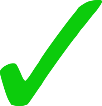 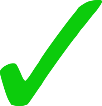 tiene un bar.
En Oviedo
Oviedo
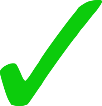 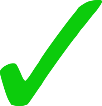 hay unas personas.
Santiago de Compostela
En Santiago de Compostela
tiene una catedral.
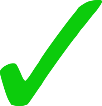 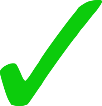 En Santander
Santander
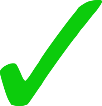 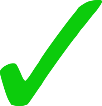 hay un barco.
Barcelona
En Barcelona
tiene unos teatros.
.
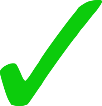 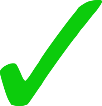 [Speaker Notes: Reading activity [2/2]

Notes: ‘Teatro’, ‘bar’ and ‘catedral’ are cognates/near-cognates that were included as they fit the context of the activity. ‘Teatro’ will also be formally introduced next week. 

Word frequency (1 is the most frequent word in Spanish): bar [1938]; persona [108]; catedral [2679]; barco [1384]; teatro [605]; feo [2373]; barato [2164]; famoso [997]; rico¹ [398]; malo [368]; 
Source: Davies, M. & Davies, K. (2018). A frequency dictionary of Spanish: Core vocabulary for learners (2nd ed.). Routledge: London]
¿Cómo se dice en inglés?
1. León has some parks. They’re not very pretty.
León tiene unos parques. No son muy bonitos.
2. In Oviedo there are some people. They’re rich.
En Oviedo hay unas personas. Son ricas.
3. Granada has a bar. It’s ugly.
Granada tiene un bar. Es feo.
4. San Sebastián has some houses. They’re expensive.
San Sebastián tiene unas casas. Son caras.
5. In Mallorca, there is a school. It’s very small.
En Mallorca hay una escuela. Es muy pequeña.
[Speaker Notes: OPTIONAL EXTENSION SLIDE
Procedure: 
1. Students translate the Spanish sentences into English.

Notes:
1. Students can opt to produce the sentences in any order.  The shapes are triggered to reveal the English translation when the shape itself is clicked.]
escribir
Completa las frases.
¿Cómo es España?
old
cheap
strange
beautiful
calm
small
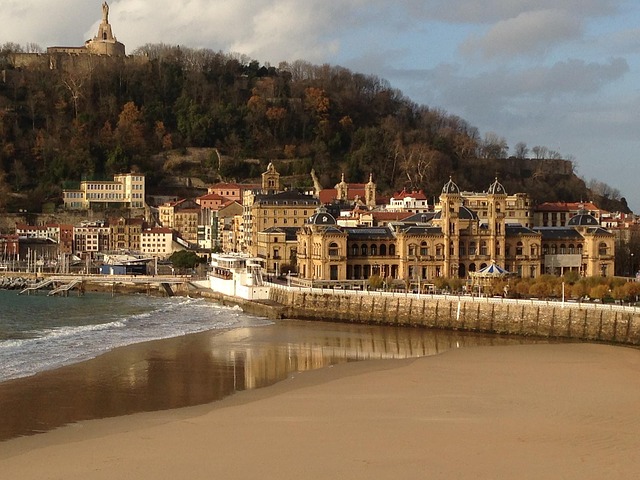 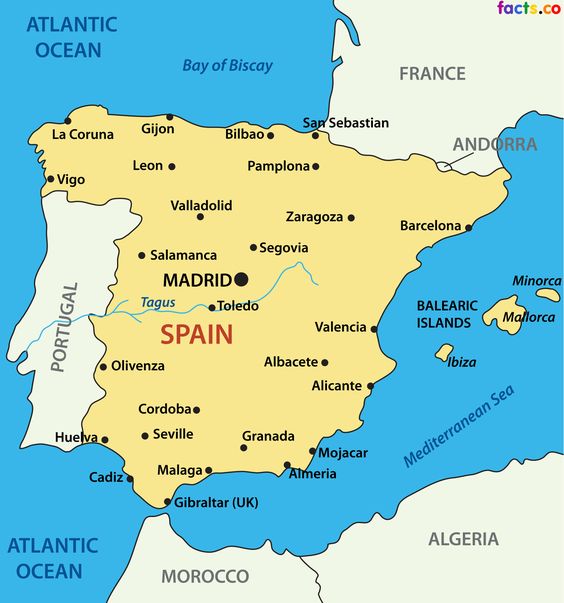 famous
old
expensive
beautiful
San Sebastián
Barcelona y San Sebastián son
1) _______________________________ bonitos.
Bilbao es
2) ____________________ barato.
Bilbao y Barcelona son
3) __________________________ antiguos.
famous
calm
strange
San Sebastián es
4) ________________________ pequeño.
Zaragoza y San Sebastián son
5) ______________________________ tranquilos.
Bilbao y Zaragoza son
6) ________________________ raros.
[Speaker Notes: Writing activity

Timing: 5 minutes

Aim: to practise identifying the meanings of adjectives and using ‘es’ and ‘son’ in written production

Procedure:
1. Teacher asks students to translate the title as it contains core vocabulary introduced this week (¿Cómo es?)
2. Students look at the pictures and decide which city to write and whether to use ‘es’ or ‘son’.

Notes:
1. Notice that the Spanish adjectives are already provided. In lesson 1 we want students to focus on the correct use of es/son and the meaning of the new adjectives. In lesson 2, students will focus on manipulating their endings to reflect number (and gender) agreement.

Map courtesy www.pinterest.com (no author found).
Image of San Sebastián free from lizzybeth74 on Pixabay, https://pixabay.com/es/photos/san-sebasti%C3%A1n-espa%C3%B1a-de-viaje-447407/

Word frequency (1 is the most frequent word in Spanish): bonito [891]; pequeño [202]; antiguo [446]; barato [2164]; raro [1005]; tranquilo [1073]
Source: Davies, M. & Davies, K. (2018). A frequency dictionary of Spanish: Core vocabulary for learners (2nd ed.). Routledge: London]
Gramática
escribir
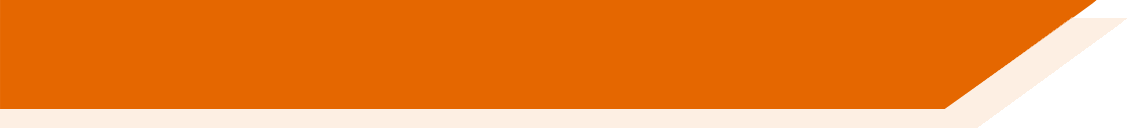 ¿Cómo es Inglaterra?
Un ejemplo:
Sheffield es barato.
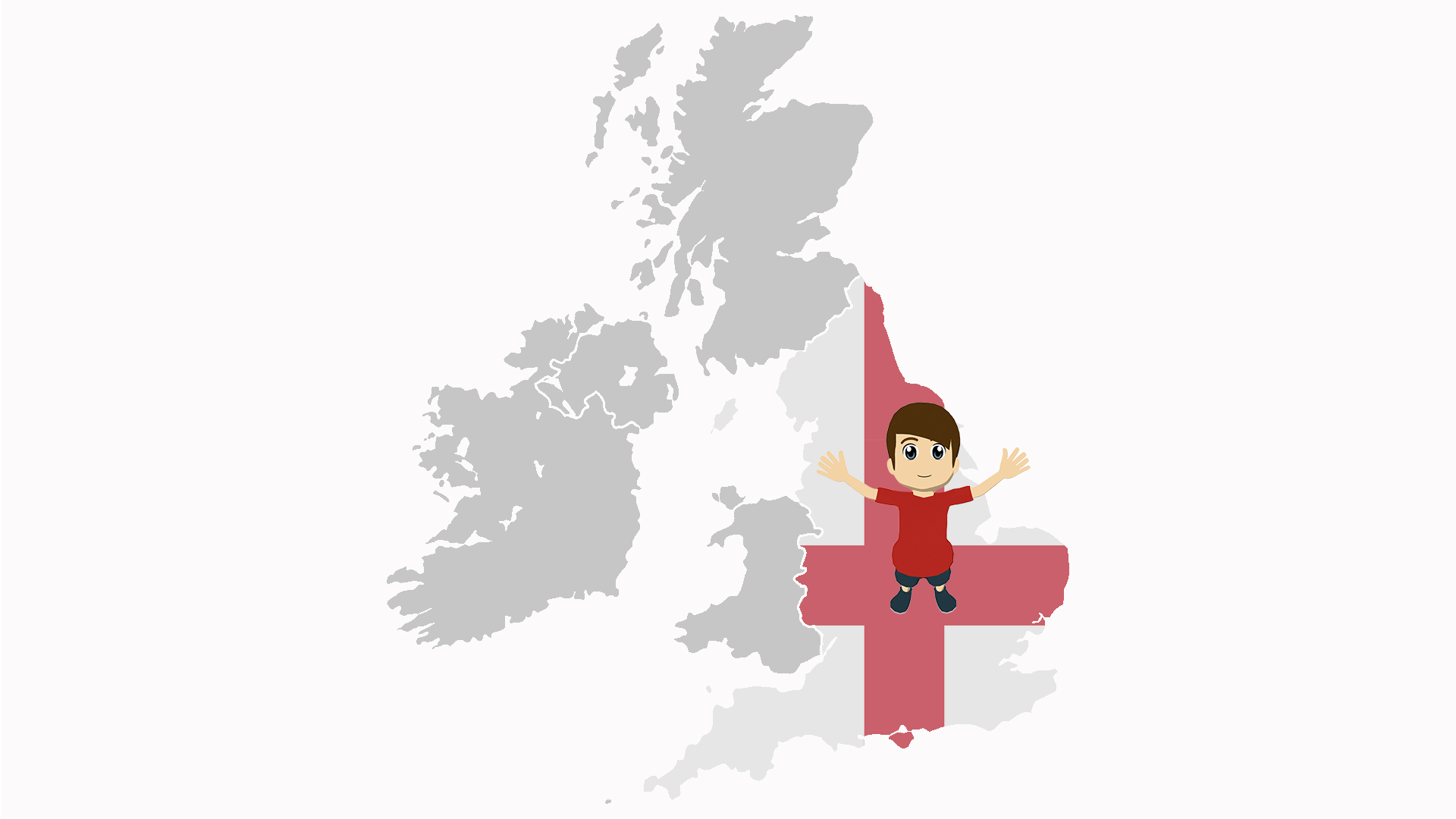 Bristol y Oxford son caros.
Completa las frases.
1) ____________________ bonitos.
2) ____________________ barato.
3) ____________________ antiguos.
4) ____________________ pequeño.
5) ____________________ tranquilos.
6) _____________________feo.
7) _____________________raro.
8) _____________________caros.
[Speaker Notes: Writing activity

Timing: 8 minutes

Aim: to use ‘es’ and ‘son’ in written production in a freer context

Procedure:
1. Students need to pay attention to the adjective ending (whether it ends with –s or not) as a cue for writing about one or more than one city. They are using this receptively to direct their production of ‘es’ and ‘son’. 

Word frequency (1 is the most frequent word in Spanish): bonito [891]; pequeño [202]; antiguo [446]; barato [2164]; raro [1005]; tranquilo [1073]; feo [2373]; caro [2179]
Source: Davies, M. & Davies, K. (2018). A frequency dictionary of Spanish: Core vocabulary for learners (2nd ed.). Routledge: London]
Saying what there is around you and describing it [2]
SER – ‘es’ [revisited] and ‘son’
Adjective number agreement
SSCs [ga], [go], [gu]
Y7 Spanish
Term 1.2 - Week 4 - Lesson 22
Nick Avery / Rachel HawkesArtwork: Mark Davies

Date updated: 16/08/21
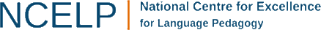 [Speaker Notes: Learning outcomes (lesson 2):
Introduction of adjective number agreement -s (as complement to verb)
Consolidation of SSCs [ga], [go], [gu]Consolidation of adjective gender agreement -o, -a (now including abstract gender)
Word frequency (1 is the most frequent word in Spanish): 
7.1.2.4 (introduce) son [ser-7]; pequeño [202]; bueno [98]; malo [368]; famoso [997]; bonito [891]; feo [2373]; rico¹ [398]; caro [2179]; barato [2164]; antiguo [446] ¿cómo es? [cómo-151]
7.1.2.1 (revisit) no [11]; caminar [514]; estudiar [281]; español¹ [262]; inglés¹ [583]; arte [208]; ciencia(s) [738]; señor¹ [201]; señora¹ [509]; mucho (as adverb only) [41]; pero [30]; verdadero [558]; o [29]; falso [1599]; entiendo [entender-229]; silencio [518]; grupo [200]; perdón [1729]
7.1.1.3 (revisit) ser [7]; soy; eres; es; alegre [2081]; simpático [3349]; guapo [4192]; alto¹ [231]; bajo¹ [236]; y [4]; marca [marcar-993]; correcto [1467]; opción [1175]
Source: Davies, M. & Davies, K. (2018). A frequency dictionary of Spanish: Core vocabulary for learners (2nd ed.). Routledge: London]
Fonética
escuchar / hablar
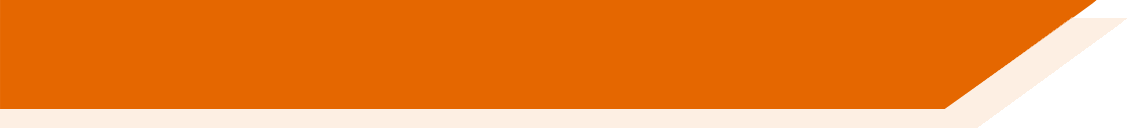 ¿Qué escuchas? ‘GA’, ‘GO’ o ‘GU’?
GU
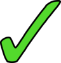 1
Pregunta mucho en clase.
S/he asks a lot in class.
[Speaker Notes: Phonics practice

Timing: 5 minutes

Aim: to practise ‘listening out’ for the target SSC and understanding the source/cluster word in context

Procedure:
1. Students first listen and decide which target SSC(s) they hear.
2. They are then shown the sentence. Before showing its translation, try to elicit it from students. 

Word frequency (1 is the most frequent word in Spanish): ganar [295]; gato [1728]; amiga [1172]; gol [2069]; conmigo [1256]; preguntar [219]; segundo [223]; seguro [407]
Source: Davies, M. & Davies, K. (2018). A frequency dictionary of Spanish: Core vocabulary for learners (2nd ed.). Routledge: London]
¿Qué escuchas? ‘GA’, ‘GU’ o ‘GA’ y ‘GU’?
GA y GU
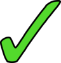 2
No quiero un gato. Estoy seguro.
I don’t want a cat. I’m sure.
¿Qué escuchas? ‘GA’, ‘GO’ o ‘GA’ y ‘GO’?
GA y GO
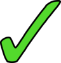 3
Una amiga estudia conmigo.
A (female) friend studies with me.
¿Qué escuchas? ‘GA’, ‘GO’ o ‘GA’ y ‘GO’?
GA y GO
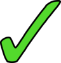 4
¡Gol! ¡Gana el Real Madrid!
Goal! Real Madrid win!
¿Qué escuchas? ‘GA’, ‘GU’ o ‘GA’ y ‘GU’?
GU
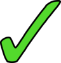 5
‘B’ es la segunda letra.
‘B’ is the second letter.
c_ _ _
a_ _ _ _ _ _
¿C_ _ _ e_?
b_ _ _ _ _
f_ _
p_ _ _ _ _ _
f_ _ _ _ _
m_ _ _
r_ _ _
b_ _ _ _
s_ _
b_ _ _ _ _
small, little
pequeño
[Speaker Notes: Vocabulary revision

Timing: 6 minutes (slides 29-39)

Aim: to retrieve the new words from memory

Procedure: 
Teacher elicits the Spanish word from students.
Click twice – once to make the correct letter move next to its translation, and again to bring up the whole word. The first step could help to give students a hint.
Note: If classes are not yet able to retrieve the word from memory, letters could be added to offer the additional support.]
c_ _ _
a _ _ _ _ _ _
¿C_ _ _ e_?
b_ _ _ _ _
f _ _
p _ _ _ _ _ _
f _ _ _ _ _
m_ _ _
r _ _ _
b _ _ _ _
s_ _
b _ _ _ _ _
cheap
barato
[Speaker Notes: Vocabulary revision]
c_ _ _
a_ _ _ _ _ _
¿C_ _ _ e_?
b_ _ _ _ _
f_ _
p_ _ _ _ _ _
f_ _ _ _ _
m_ _ _
r_ _ _
b_ _ _ _
s_ _
b_ _ _ _ _
old, ancient
antiguo
[Speaker Notes: Vocabulary revision]
c_ _ _
a_ _ _ _ _ _
¿C_ _ _ e_?
b_ _ _ _ _
f_ _
p_ _ _ _ _ _
f_ _ _ _ _
m_ _ _
r_ _ _
b_ _ _ _
s_ _
b_ _ _ _ _
famous
famoso
[Speaker Notes: Vocabulary revision]
c_ _ _
a_ _ _ _ _ _
¿C_ _ _ e_?
b_ _ _ _ _
f_ _
p_ _ _ _ _ _
f_ _ _ _ _
m_ _ _
r_ _ _
b_ _ _ _
s_ _
b_ _ _ _ _
ugly
feo
[Speaker Notes: Vocabulary revision]
c_ _ _
a_ _ _ _ _ _
¿C_ _ _ e_?
b_ _ _ _ _
f_ _
p_ _ _ _ _ _
f_ _ _ _ _
m_ _ _
r_ _ _
b_ _ _ _
s_ _
b_ _ _ _ _
rich
rico
[Speaker Notes: Vocabulary revision]
c_ _ _
a_ _ _ _ _ _
¿C_ _ _ e_?
b_ _ _ _ _
f_ _
p_ _ _ _ _ _
f_ _ _ _ _
m_ _ _
r_ _ _
b_ _ _ _
s_ _
b_ _ _ _ _
What is s/he like?
What is it like?
¿Cómo es?
[Speaker Notes: Vocabulary revision]
c_ _ _
a_ _ _ _ _ _
¿C_ _ _ e_?
b_ _ _ _ _
f_ _
p_ _ _ _ _ _
f_ _ _ _ _
m_ _ _
r_ _ _
b_ _ _ _
s_ _
b_ _ _ _ _
they are (permanent)
son
[Speaker Notes: Vocabulary revision]
c_ _ _
a_ _ _ _ _ _
¿C_ _ _ e_?
b_ _ _ _ _
f_ _
p_ _ _ _ _ _
f_ _ _ _ _
m_ _ _
r_ _ _
b_ _ _ _
s_ _
b_ _ _ _ _
bad
malo
[Speaker Notes: Vocabulary revision]
c_ _ _
a_ _ _ _ _ _
¿C_ _ _ e_?
b_ _ _ _ _
f_ _
p_ _ _ _ _ _
f_ _ _ _ _
m_ _ _
r_ _ _
b_ _ _ _
s_ _
b_ _ _ _ _
good
bueno
[Speaker Notes: Vocabulary revision]
c_ _ _
a_ _ _ _ _ _
¿C_ _ _ e_?
b_ _ _ _ _
f_ _
p_ _ _ _ _ _
f_ _ _ _ _
m_ _ _
r_ _ _
b_ _ _ _
s_ _
b_ _ _ _ _
pretty
bonito
[Speaker Notes: Vocabulary revision]
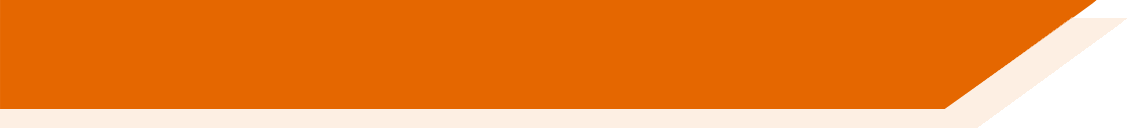 Describing what there is around you:Using ‘es’ and ‘son’
Spanish adjectives change depending on whether the noun is singular (one) or plural (more than one).
Compare:
Hay una casa. Es cara.
 There is a house. It is expensive.
Hay unas casas. Son caras.
 There are some houses. They are expensive.
So, if the adjective refers to a plural noun, add an -s.
[Speaker Notes: Grammar explanation slide

Timing: 2 minutes

Note:
1. Students haven’t yet learnt any adjectives that end in a consonant (e.g. azul), which require –es to form a plural adjective. We therefore don’t teach this rule here. The aim here is to get them to learn a ‘default’, main pattern. We can introduce the complexities and exceptions to the rule later.]
Lucía describe a un profesor y a unos amigos.
escuchar
Marca la opción correcta.
Escucha otra vez.
Escribe las palabras en español.
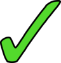 Son ricos.
1
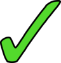 Son bonitos.
2
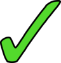 Es alto.
3
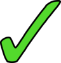 Son tontos.
4
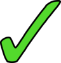 Es tranquilo.
5
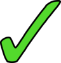 Es serio.
6
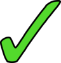 No son famosos.
7
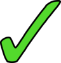 No es feo.
8
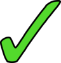 Son bajos.
9
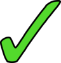 No son raros.
10
[Speaker Notes: Listening task

Timing: 8 minutes

Aim: to practise listening out for ‘es’ and ‘son’ and understanding their meaning

Procedure:
1. Students first listen out for ‘es’ and ‘son’ to decide whether the subject is singular ‘he’ or plural ‘they’. 
2. Then, they listen again and write the Spanish (i.e., transcription). This should help them to begin to associate ‘es’ and ‘son’ with the singular and plural forms of the adjective.

Notes:
Adjectives taught this week: rico, bonito, famoso, feo; 
Adjectives recently re-visited in Quizlet: tonto, tranquilo, serio, raro; 
Adjectives taught in other weeks: alto, bajo

Transcript:
Son ricos
Son bonitos
Es alto
Son tontos
Es tranquilo
Es serio
No son famosos
No es feo
Son bajos
No son raros.

Word frequency (1 is the most frequent word in Spanish): bonito [891]; famoso [997]; feo [2373]; rico¹ [398]; alto² [231]; raro¹ [1005]; tonto [2379]; tranquilo [1073]; serio [856]; bajo¹ [236]
Source: Davies, M. & Davies, K. (2018). A frequency dictionary of Spanish: Core vocabulary for learners (2nd ed.). Routledge: London]
leer
Es positivo 
Es negativo 
Son ricos.
Son bonitos.
Son tontos.
Son bonitos.
Es serio.
Es tranquilo.
Es alto.
No son raros.
Son tontos.
No es feo.
Es tranquilo.
Es serio.
Depende  / 
Son ricos.
No son famosos.
Es feo.
Es alto.
Son bajos.
No son famosos.
No son raros.
Son bajos.
[Speaker Notes: Reading activity

Timing: 5 minutes

Aim: for students to engage with the meaning of the words that they just heard and transcribed.

Procedure:
1. Students have to decide if the statements are positive, affirmative or whether it depends (ensure that ‘depende’ is clear when introducing the task). 

Notes: A number of these are of course open to interpretation. The idea is that students engage with the meaning of the words that they just heard and transcribed.

Word frequency (1 is the most frequent word in Spanish): bonito [891]; famoso [997]; feo [2373]; rico¹ [398]; alto² [231]; raro¹ [1005]; tonto [2379]; tranquilo [1073]; serio [856]; bajo¹ [236]
Source: Davies, M. & Davies, K. (2018). A frequency dictionary of Spanish: Core vocabulary for learners (2nd ed.). Routledge: London]
leer
En las frases 1-5, el autor describe a un profesor de arte y a unos profesores de historia.
Marca la opción correcta.
Lee.
Completa la frase - escribe ‘es’ o ‘son’.
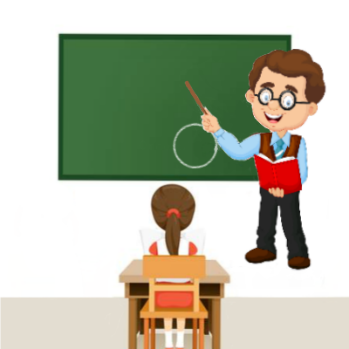 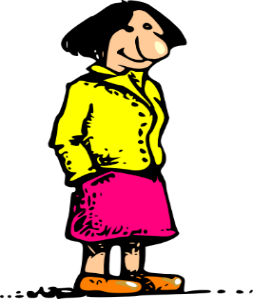 ¿Quién?
¿Cómo es / son?
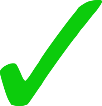 El profesor de arte
Los profesores de historia
es
bueno, pero nervioso.
Los profesores de historia
 El profesor de arte
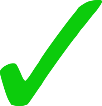 son
Los profesores de historia
tranquilos.
El profesor de arte
Los profesores de español
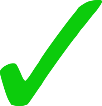 es
raro.
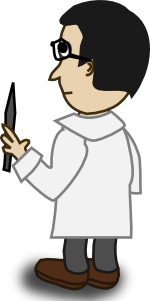 El profesor de arte
Los profesores de historia
muy altos.
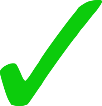 son
Los profesores de historia no
El profesor de arte no
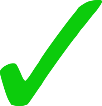 son
El profesor de arte
tontos.
[Speaker Notes: Reading activity [1/2]

Timing: 8 minutes (slides 43-44)

Aim: to practise attending to adjective number agreement as a cue for understanding the subject of the sentence; to consolidate understanding of ‘es’ and ‘son’

Procedure:
1. Teacher runs through the instructions. Elicit the meaning of ‘cómo son’ in the title.
2. Students use the adjective at the end of the sentence to decide which sentence starter is correct. 
3. They then complete the sentence with ‘es’ or ‘son’.
4. Items 6-10 appear on the next slide.

Notes:
Adjectives taught this week: bueno, bonito, malo, famoso
Adjectives recently re-visited in Quizlet: nervioso, tranquilo, raro, tonto, serio
Adjectives taught in other weeks: alegre, guapo, alto

Word frequency (1 is the most frequent word in Spanish): alto² [231]; raro¹ [1005]; tonto [2379]; tranquilo [1073]; bueno [98]
Source: Davies, M. & Davies, K. (2018). A frequency dictionary of Spanish: Core vocabulary for learners (2nd ed.). Routledge: London]
leer
En las frases 6-10, el autor describe a una profesora de inglés y a unas profesoras de español.
Completa la frase - escribe ‘es’ o ‘son’.
Lee la frase.
Marca la opción correcta.
¿Quién?
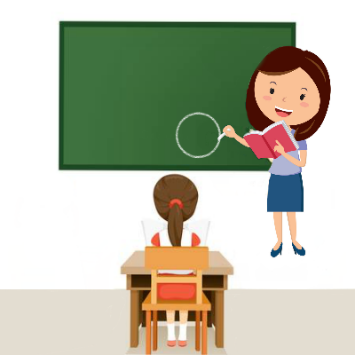 ¿Cómo es / son?
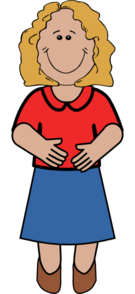 La profesora de inglés
Las profesoras de español
bonitas.
son
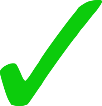 Las profesoras de español
La profesora de inglés
alegre y guapa también.
es
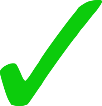 Las profesoras de español
Las profesoras de español no
La profesora de inglés no
mala.
es
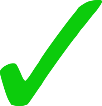 La profesora de inglés 
Las profesoras de español.
es
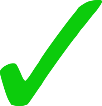 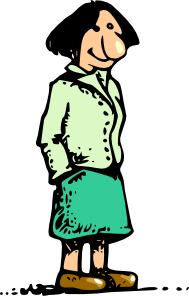 seria.
La profesora de inglés
La profesora de inglés
Las profesoras de español
famosas en Inglaterra.
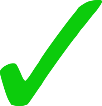 son
[Speaker Notes: Reading activity [2/2]

Continue the procedure outlined on the previous slide.

Note: Encourage students to translate the title again. The last slide focused on ‘profesores’ – this slide focuses on ‘profesoras’!

Word frequency (1 is the most frequent word in Spanish): bonito [891]; famoso [997]; serio [856]; malo [368]; guapo [4192]; alegre [2081]
Source: Davies, M. & Davies, K. (2018). A frequency dictionary of Spanish: Core vocabulary for learners (2nd ed.). Routledge: London]
¿Cómo se dice en inglés?
1. The (male) art teacher is good, but he’s nervous.
El profesor de arte es bueno, pero nervioso.
2. The history teachers aren’t silly.
Los profesores de historia no son tontos.
3. The (male) art teacher is strange. He doesn’t speak in class.
El profesor de arte es raro. No habla en clase.
4. The (female) Spanish teachers are famous in England.
Las profesoras de español son famosas en Inglaterra.
5. The (female) Spanish teachers are pretty.
Las profesoras de español son bonitas.
[Speaker Notes: OPTIONAL EXTENSION SLIDE

Procedure: students translate the sentences into English

Note: students can opt to produce the sentences in any order.  The shapes are triggered to reveal the English translation when the shape itself is clicked.]
escuchar
Escucha otra vez.
¿Es una persona o son dos personas?.
Escucha.
¿Quién es?
Marca la opción correcta.
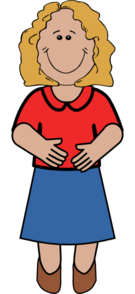 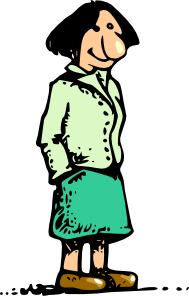 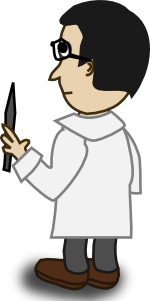 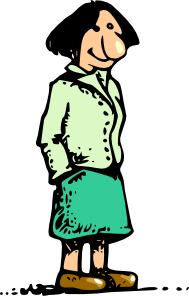 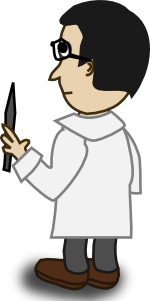 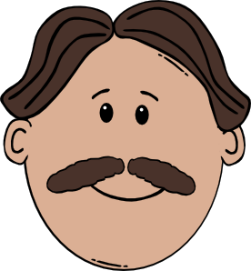 1
2
Señor Garcia
Señora López
Señores Garcia y Rodriguez
Señoras López y Casanova
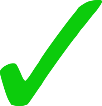 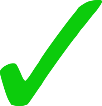 1
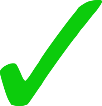 2
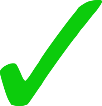 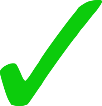 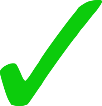 3
4
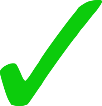 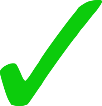 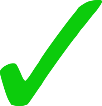 5
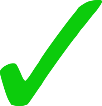 [Speaker Notes: Listening activity [1/2]

Timing: 8 minutes

Aim: to continue practising number agreement while also revisiting gender agreement on adjectives

Procedure:
Students will just hear the adjective in the audio. They have to pay attention to its ending (–s or no –s?) to work out whether the subject is singular (1) or plural (2).
Then they decide if the subject is masculine or feminine. This will require writing the names, as students won’t have copied the whole table into books.
Go to next slide for items 6-10.

Transcript:
Feo
Buenos
Famosas
Bonita
Rico

Word frequency (1 is the most frequent word in Spanish): bueno [98]; bonito [891]; famoso [997]; feo [2373]; rico¹ [398];
Source: Davies, M. & Davies, K. (2018). A frequency dictionary of Spanish: Core vocabulary for learners (2nd ed.). Routledge: London]
escuchar
Escucha otra vez.
¿Es una persona o son dos personas?.
Escucha.
¿Quién es?
Marca la opción correcta.
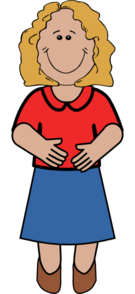 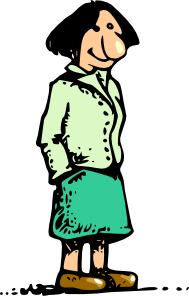 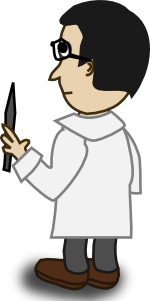 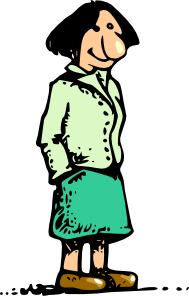 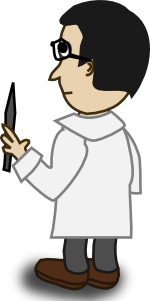 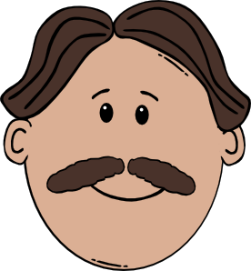 1
2
Señor Garcia
Señora López
Señores Garcia y Rodriguez
Señoras López y Casanova
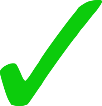 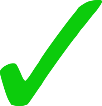 6
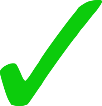 7
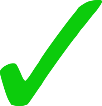 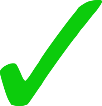 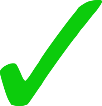 8
9
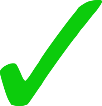 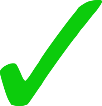 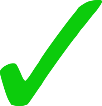 10
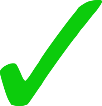 [Speaker Notes: Listening activity [2/2]

Continue with activity as outlined on previous slide.

Transcript:
6. Malas
7. Tontos
8. Tranquila
9. Serias
10. Raro

Word frequency (1 is the most frequent word in Spanish): raro¹ [1005]; tonto [2379]; tranquilo [1073]; serio [856]; malo [368]
Source: Davies, M. & Davies, K. (2018). A frequency dictionary of Spanish: Core vocabulary for learners (2nd ed.). Routledge: London]
hablar
En parejas
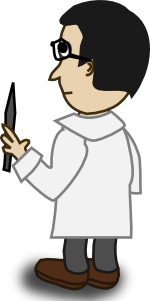 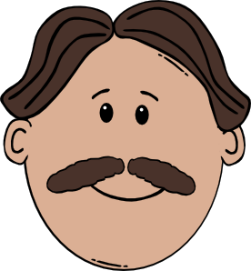 Persona A: Describe a los profesores.
Usa ‘es’ o ‘son’ + adjetivo.
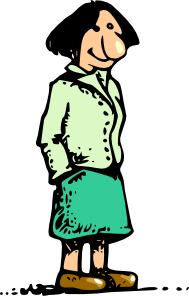 Importante! Add –s to the adjective when you talk about two teachers.
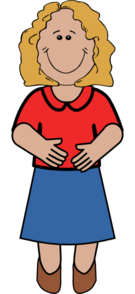 Persona B: Escucha.
¿Es una persona o son dos personas?
Escribe el adjetivo en la columna correcta (y en inglés).
[Speaker Notes: Paired listening/speaking

Timing: 10-12 minutes

Aim: to practise using ‘es’ and ‘son’ to refer to singular and plural subjects; to practise using gender and number agreement in the oral modality

Procedure:
1. Teacher elicits meaning of ‘parejas’. It is first introduced as ‘pairs’. Later, they will also learn that it can mean ‘partner’.
2. Teacher uses this slide and the next to explain and model the activity – see next slide for the grid that students will copy into books. 
3. Students should also be reminded that on the speaking cards there will be male and female teachers (one set of cards with male, one set with female, to avoid overload). 
They need to remember to use the correct adjective, depending on their gender.

Word frequency (1 is the most frequent word in Spanish): bonito [891]; famoso [997]; feo [2373]; rico¹ [398]; alto² [231]; raro¹ [1005]; tonto [2379]; tranquilo [1073]; serio [856]; bueno [98]; malo [368]
Source: Davies, M. & Davies, K. (2018). A frequency dictionary of Spanish: Core vocabulary for learners (2nd ed.). Routledge: London]
Un ejemplo
Persona A (habla):
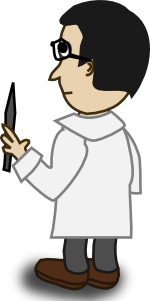 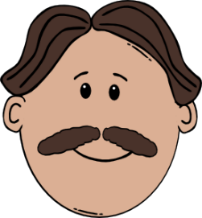 Son nerviosos.
nervous
Persona B (escucha y escribe):
Señor Garcia (‘he is’)
Señores Garcia y Rodriguez (‘they are’)
nervous
[Speaker Notes: Students copy the blank grid into their books before beginning the activity]
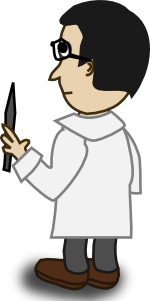 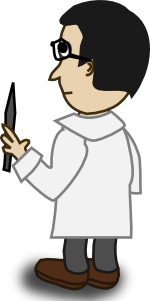 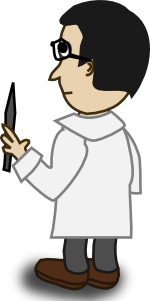 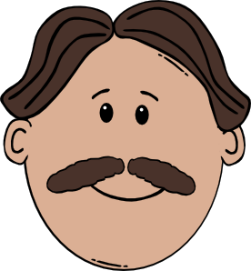 strange
famous
rich
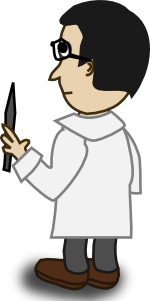 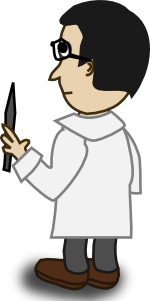 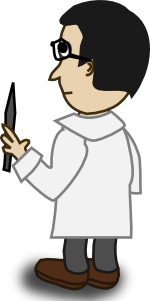 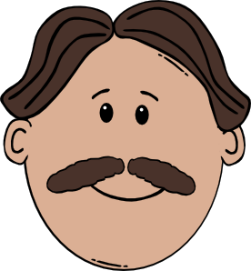 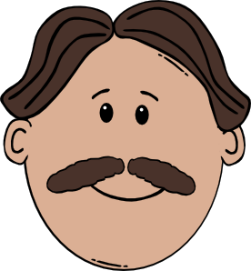 ugly
good
serious
[Speaker Notes: DO NOT DISPLAY DURING ACTIVITY

Student A speaking cardsNote: These can be reduced on the photocopier so that 4 sets per A4 page are created.]
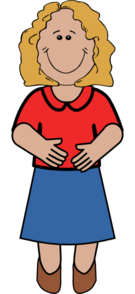 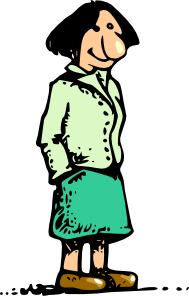 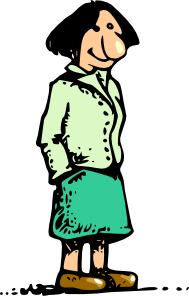 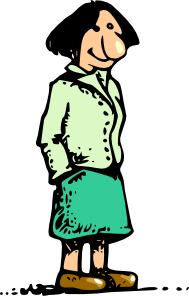 bad
calm
famous
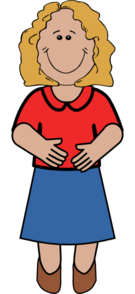 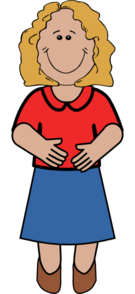 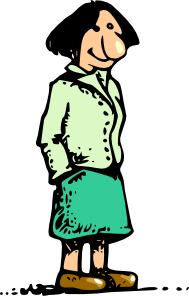 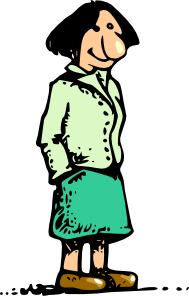 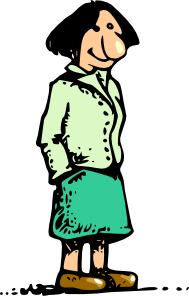 pretty
silly
tall
[Speaker Notes: DO NOT DISPLAY DURING ACTIVITY

Student B speaking cardsNote: These can be reduced on the photocopier so that 4 sets per A4 page are created.]
Persona A
Señora López (‘she is)’
Señoras López y Casanova (‘they are’)
bad
famous
calm
silly
beautiful
tall
Persona B
Señores Garcia y Rodriguez (‘they are’)
Señor Garcia (‘he is’)
strange
rich
good
serious
ugly
famous
[Speaker Notes: Students complete this with words in the correct column, plus the English translations of the words they hear.]
Gaming Grammar
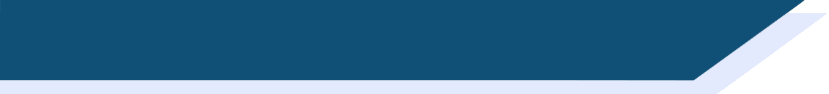 Gaming Grammar
Gaming Grammar mini-game Adjectives: number in the ‘Adjective agreement’ menu practices aspects of this week’s lesson further.
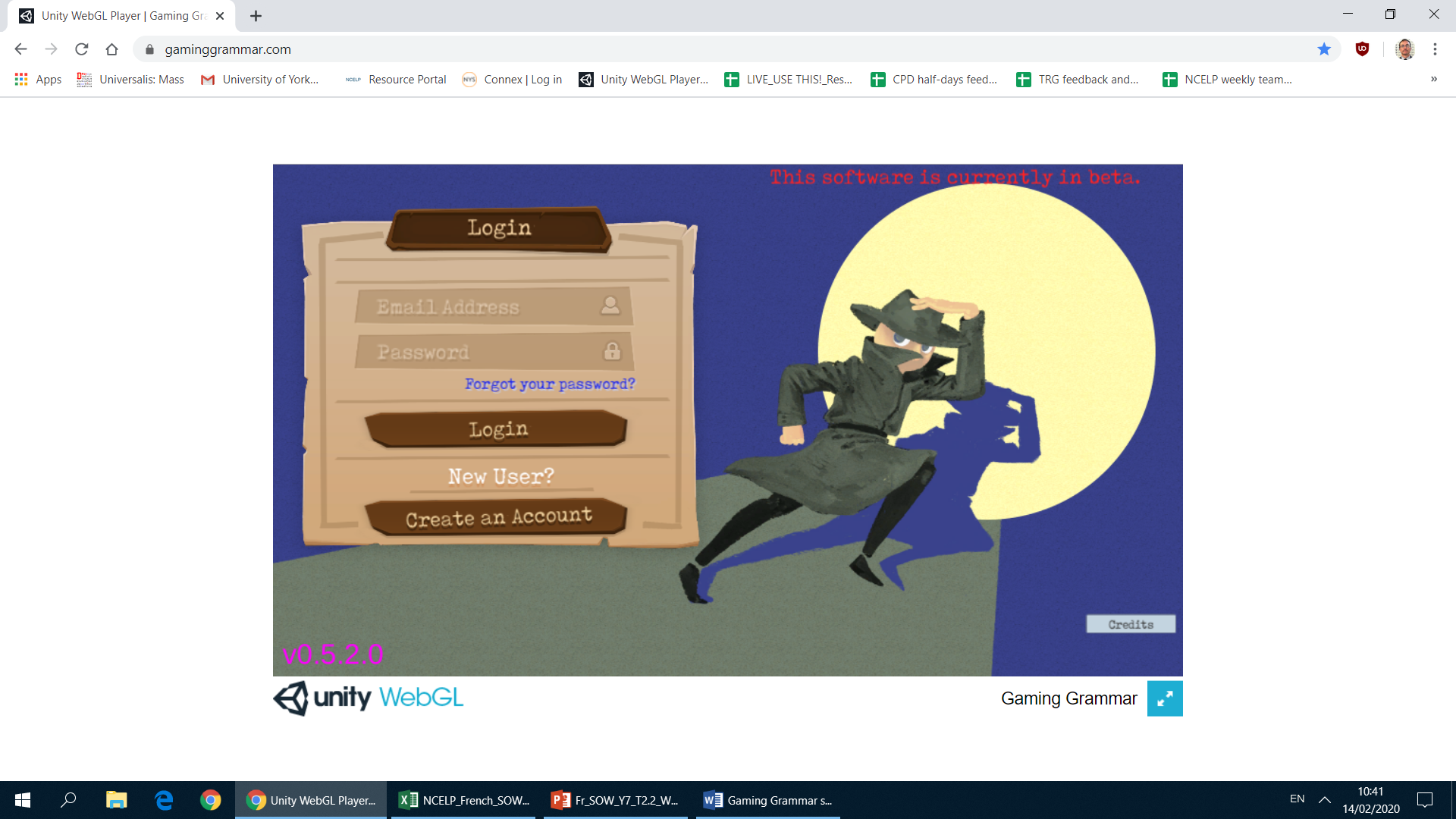 [Speaker Notes: This slide links to Gaming Grammar login screen. The appropriate mission can then be selected from the menu page.
Students will progress through the game at their own rate; teachers should use the teacher interface to check progress. This will help to inform future lesson planning.]
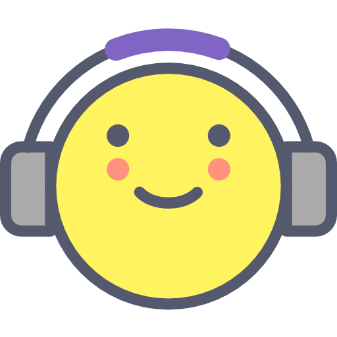 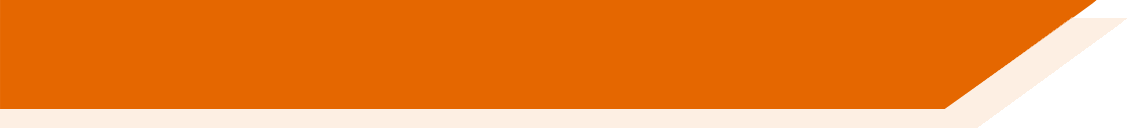 Deberes
Vocabulary Learning Homework (Y7, Term 1.2, Week 5)
Audio file
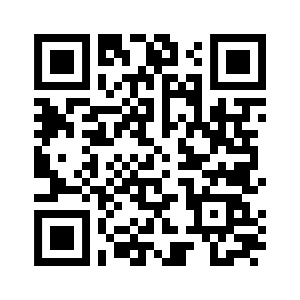 Audio file QR code:
Student worksheet
Quizlet link
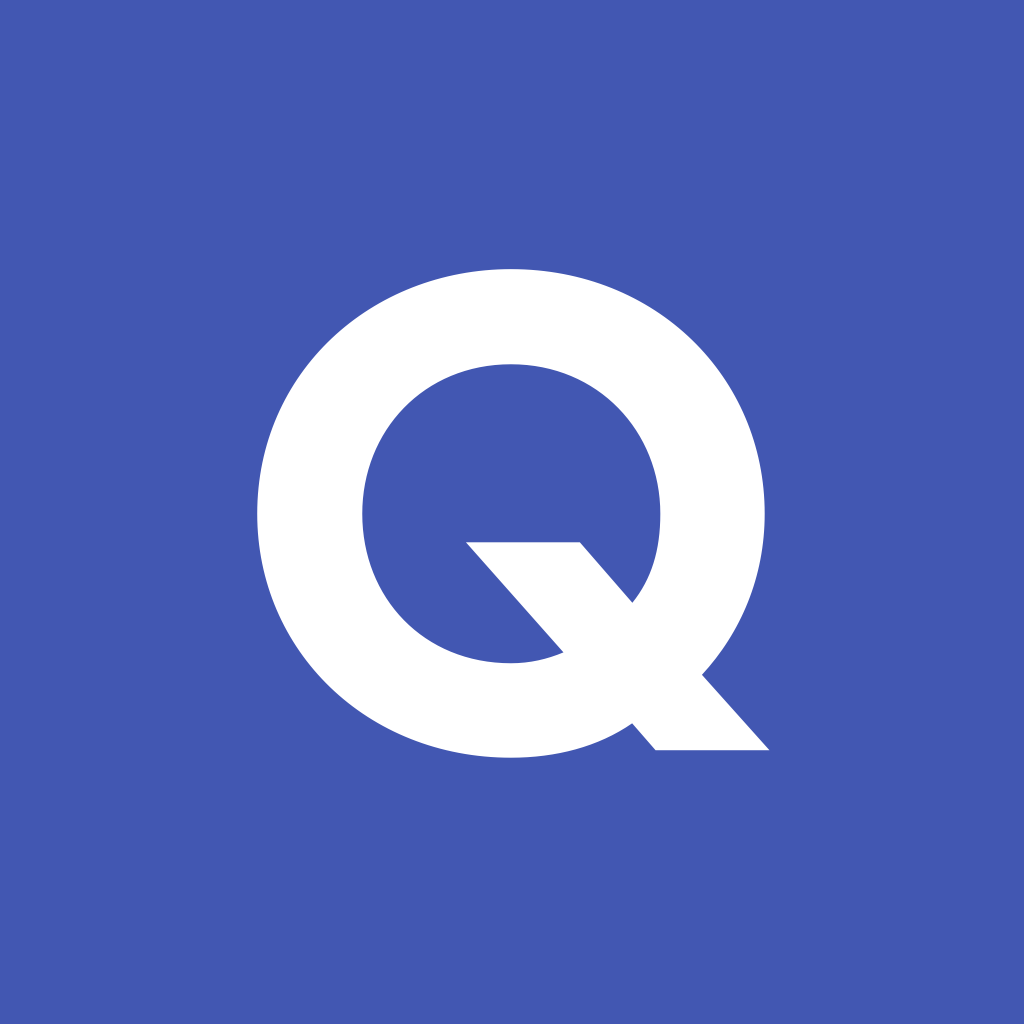 In addition, revisit:		Term 1.2 Week 2
				Term 1.1 Week 4